Budoucnost těžby uhlí v Čechách
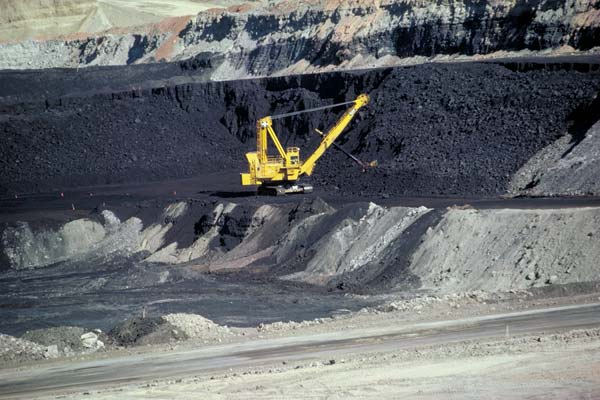 Zdeněk Novák
Informace
Těžba uhlí je proces získávání suroviny ze svrchních vrstev zemské kůry

Těžba uhlí začala v 18. stol.

- Podle typu a způsobu získávání uhlí lze toto rozdělit na: 

těžbu hlubinnou

dobývání hlubinné

dobývání povrchové

- V Česku je stále velmi rozšířená povrchová těžba hnědého uhlí a to především v sokolovské a mostecké pánvi. Uhlí vytěžené v těchto lomech zásobuje uhelné elektrárny, které jsou zdrojem přibližně 40 % elektrické energie vyrobené v Česku.
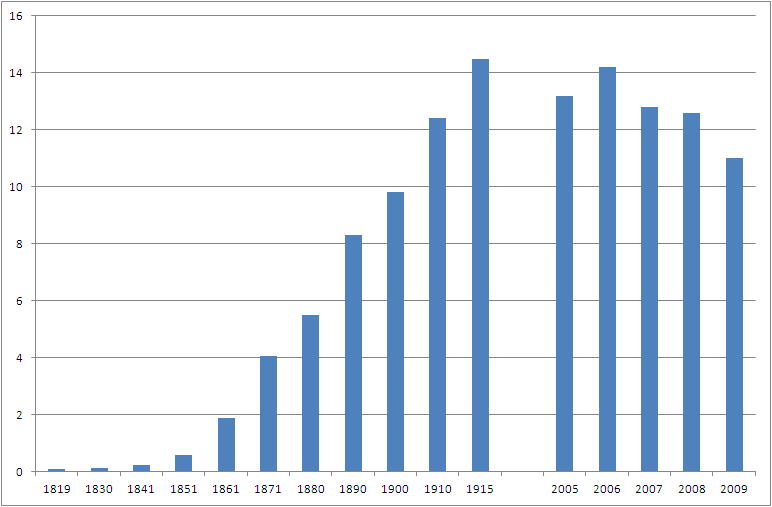 Těžba černého uhlí na území České republiky
(v milionech tun)
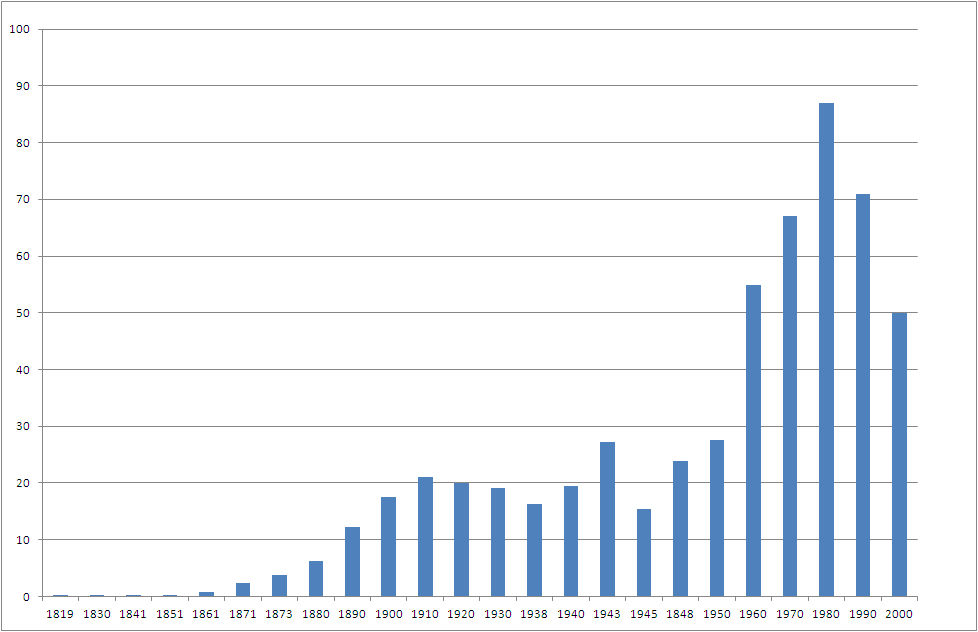 Těžba hnědého uhlí na území České republiky
Je možný konec těžby uhlí v Česku?
Ano, mělo by postupně časem docházet k ukončení těžby uhlí, není však konkrétní datum

Termín ukončení těžby uhlí v rámci dolů společnosti OKD, je úplný útlum těžby do roku 2021 nebo 2022

O případném ukončení v příštím roce se rozhodne podle vývoje cen uhlí

úplně se nevylučuje pokračování těžby na dole i po roce 2021, tento ekonomický model však musí být postaven na návratu cen uhlí na úroveň před koronavirovou krizí a zároveň alespoň na stagnaci cen v dalších letech

ceny během pandemie covidu klesly proti počátku roku o dalších zhruba 30 procent
v minulém století uhlí silně podporovalo ekonomický rozvoj. V současnosti je na něj však nahlíženo jako na ne příliš preferovaný zdroj elektrické energie a tepla.
Při spalování uhlí totiž vzniká velké množství nežádoucích látek (prach, popel, CO2, oxid siřičitý, oxidy dusíku...), které velkou měrou přispívají ke znečišťování životního prostředí nebo globálnímu oteplování. V rámci boje proti oteplování se většina vyspělých zemí zavázala upustit od užívání uhlí jako zdroje tepla v energetickém průmyslu do roku 2030. Některé rozvojové země plánují ukončení výroby elektřiny z uhlí do roku 2050.
Děkuji za pozornost…